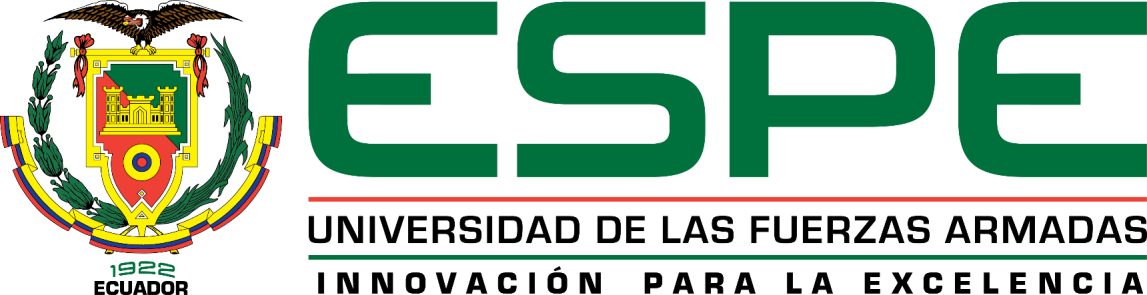 Proyecto de investigación previo a la obtención del título de Ingenieros en Mercadotecnia
IMPACTO DE LA INMIGRACIÓN DE CIUDADANOS VENEZOLANOS EN EL MERCADO LABORAL DEL DISTRITO METROPOLITANO DE QUITO Y DE LA  CIUDAD DE GUAYAQUIL
Autores:
Pedro V. Carrillo C.
Mariana Llumiquinga S.
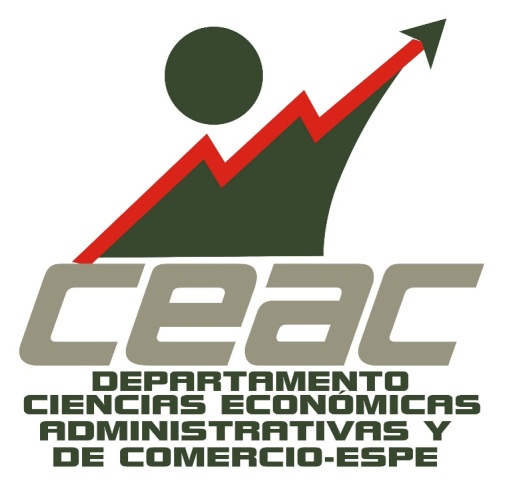 Director: Ing. Farid Mantilla MBA/MSC/BSG
ANTECEDENTE
Esta idea surgió, debido al evidente incremento de personas de origen venezolano en los espacios públicos de las ciudades de Quito y Guayaquil, en calidad de vendedores ambulantes.
Teorías de Soporte
Las leyes malas u opresivas, los impuestos elevados, un clima poco atractivo, un entorno social desagradable e incluso la coacción han producido y siguen produciendo.	
                                                      Ravestein 1889
El origen de la migración internacional está dada principalmente por factores económicos y en especial se menciona a la diferencia salarial entre los países.

                                                                                  Escuela Neoclásica
Una parte importante de los inmigrantes encuestados, con o sin formación adecuada, se encuentra en situación laboral precaria, está siendo afectada por el deterioro de las condiciones del mercado de trabajo secundario y no disfruta de oportunidades comparables a los autóctonos en el mismo, a pesar de que hoy muchos viven en España en situación legal. (Gómez Walteros, 2010, pág. 248)
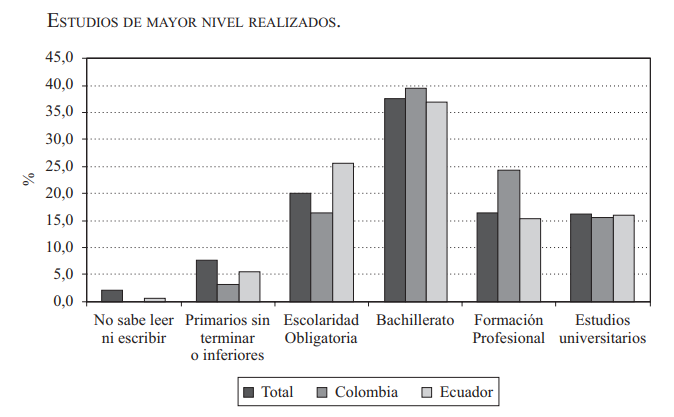 Gómez Walteros, 2010, pág. 24
CAPITULO 2
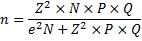 ANALISIS UNIVARIADO
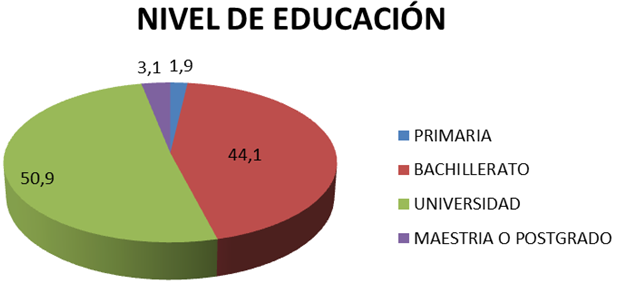 Que tipo de trabajo tiene usted?
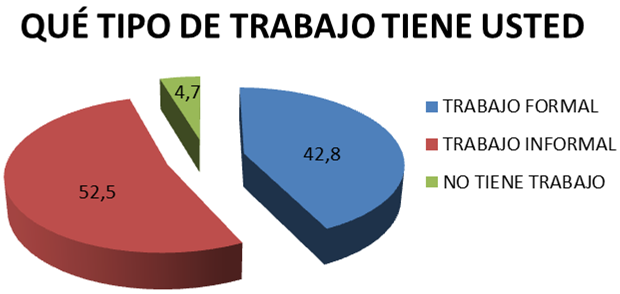 ANALISIS BIVARIADO
Crosstab
ANOVA
Anova de un factor Tiempo vs. Tipo de trabajo
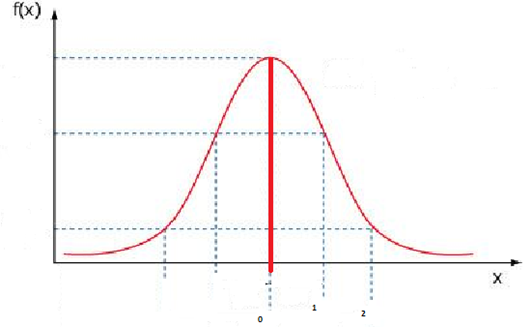 CHI-CUADRADO
¿Qué tipo de trabajo tiene usted?- ¿En el ecuador está usted  ejerciendo la profesión para la que se preparó?
0,645
-1
0
+1
Correlación
Correlación entre Nivel de Educación – Título Universitario
CAPITULO 3
ESTUDIO TÉCNICO
TRAVESÍA DE LOS CIUDADANOS VENEZOLANOS A ECUADOR.


MERCADO LABORAL
CAPITULO 4
ESTRATEGIAS

Coopoerativa.- es una estrategia utilizada para alcanzar un objetivo, es aplicada por un grupo de personas,
Conclusiones y recomendaciones
GRACIAS